Low Emission Transport: Urban Infill ChargingPublic Charging Infrastructure
8 May 2024
[Speaker Notes: Good morning and welcome to our Q&A session on the new EV Public Charging round which opened on the 30th of April, and which closes on Friday 31st of May.
Next slide please.]
EECA’s team here today
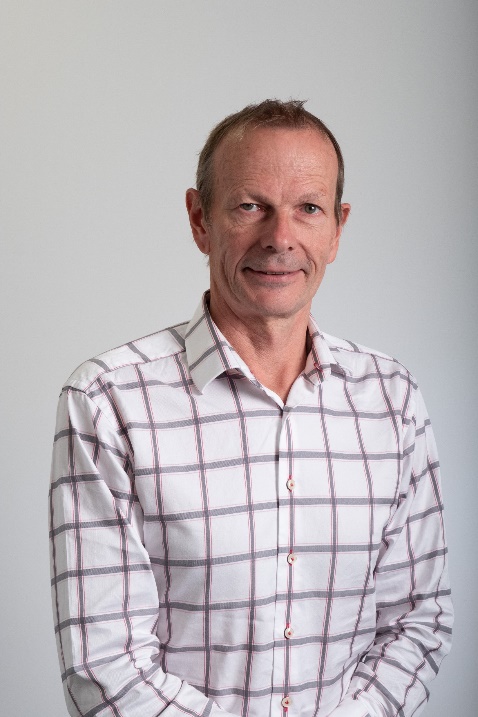 Richard Briggs
Camilla Cochrane
Group Manager, Delivery & Partnerships
Manager Funds Delivery
2
[Speaker Notes: Many of you will have met the EECA team. Today we have Richard Briggs, the Group Manager of our new Delivery and Partnerships team, and me – my team is now the Funds Delivery team, which covers EV charging, Transport and other funds that are offered by EECA.
Next slide please.]
Agenda for the meeting
Government approach to public EV charging 
The current EV charging round
The RFP and how to apply

Questions in the chat please
[Speaker Notes: We’ll have three parts to the presentation, with a discussion by Richard on the landscape for this round, and developments in the market, and then he’ll provide an outline of what we are looking for in this round.
And I will cover the process for applying and the new criteria we have set out for this round, as it is different from previous rounds.

We will answer questions at the end, but at any time you can post questions in the chat and we will address them at the end.

We will be recording the session, and will capture all the Q&A. We will email a copy of these out to you in the next few days.

Over to you Richard. Next slide please.]
The Government’s approach to EV charging in 2024 and beyond
The Government’s goal remains 10,000 public charging points committed by 2030
Large focus on reducing regulatory barriers – removing need for resource consent and addressing issues with connection costs and processes
Government co-investment will place a greater emphasis on maximising private sector contribution, demonstrating value for money and more directly addressing barriers
Cross-agency Taskforce is progressing work on the co-investment approach from 2025 onwards, including development of a cost benefit framework 
Ongoing industry engagement will be important right through the process
[Speaker Notes: This is a part of the wider work programme underway to deliver the Government’s supercharging EV Infrastructure commitment of a network of 10,000 public EV chargers by 2030. 
There will be a greater emphasis on maximising the private sector contribution and more directly addressing barriers, which is reflected in the design of this Urban Infill round Redesigning the approach to co-investment throughout 2024 represents the first stage in the Government’s transition to a new approach to supporting EV charging infrastructure.  As signalled, the Government has also begun developing a cost benefit framework for the roll out of chargers, consistent with the National Act Coalition Agreement. 
The outcome of this work will inform the approach the Government takes from 2025 onwards – with a focus on ensuring private investment in the public EV charging network is maximised, with the main role for government in creating an enabling environment by addressing non-financial barriers such as red tape and regulation. 
More on this will be communicated later this year/early 2025, including clarifying the role of the National Infrastructure Agency and EECA in delivering the Government’s Supercharging EV Infrastructure plan.]
The Government’s approach to EV charging in 2024 and beyond
To maintain momentum, EECA will continue to deliver EV charging rounds throughout 2024.
Further EECA investment activity will take place later this year to test new funding and financing approaches. The Taskforce will engage with industry shortly to design these.
Outcomes from 2024 funding rounds will inform the approach from 2025 onwards.
[Speaker Notes: Work programme underway across Government, with the Government agreeing for EECA to continue delivering EV charging rounds throughout 2024.
We will be launching further funding rounds later this year. Over the course of the next few months, we will be working closely with the charging industry to identify alternative funding and financing approaches that could be tested in these funding rounds later in 2024 to maximise public value from government co-investment. This engagement will be coordinated through the Government’s Cross Agency Taskforce, with representation from EECA, the Ministry of Business, Innovation and Employment (MBIE), the Ministry of Transport (MoT), Crown Infrastructure Partners and likely other agencies.
Further details on timing and approach to these rounds will be communicated in the following months.

The consultation is unrelated to this RFP and future specific RFPs.
Talking about the model.]
Focus on urban infill
Market engagement identified urban destination charging as a priority
Electricity connection costs identified by the charging operator market as the main barrier in urban environments
Demonstrate the business model to businesses that act as landlords of sites that could host destination charging
[Speaker Notes: Market engagement identified urban destination charging as a priority
Electricity connection costs identified as the main barrier in urban environments
Demonstrate the business model to businesses that act as landlords of sites that could host destination charging
Chargers are now being deployed independently of government contribution and investment will increasingly go into where it is needed to unlock more private investment and help bridge the gap to commercial viability.
Reflecting these issues, and the Government’s priorities, this funding round focuses government support to electricity connection costs and places a lower cap on the maximum level of government contribution.]
Proposals to support new and upgraded urban infill charging infrastructure, where users will spend between 30 mins and 2 hours conducting activities, for example at shopping locations, leisure facilities and community amenities
“Urban” is defined as a town, city or district with a resident population of over 10,000 people 
Applicants can request up to 100% of electrical connection costs, up to 35% of total project costs
Commitment by 31 July
Public Charging Infrastructure Round – Urban Infill
Objective: To support investment in the public EV charging network; encourage innovation; and increase the accessibility, convenience, and availability of infrastructure to meet and get ahead of demand. This round focuses on urban infill charging.
RFP opening date: 30 April 2024
Deadline for proposals: 12pm, Friday 31 May 2024
Up to $15M
7
[Speaker Notes: This RFP seeks proposals to support new urban infill charging infrastructure, (where “urban” is defined as a town, city or district with a resident population of over 10,000 people), and where users will spend between 30 mins and 2 hours conducting activities, for example at shopping locations, leisure facilities and community amenities.
We are inviting applications for both new charger locations and for increasing the number of chargers on existing urban sites, which could include an upgrade to the connection capacity to enable simultaneous charging for multiple vehicles. 
You’ll notice applicants may apply for up to 100% of the electrical connection costs, up to a maximum of 35% of total project costs. And out total funding envelope for this round is up to $15M.
To clarify, electrical connection includes the cost of transformers and switchboards, battery solutions and power management systems.
I’ve highlighted on the slide that we are looking to increase accessibility, convenience and availability of charging infrastructure in these areas.
Key outcomes we are looking for are
To provide consumers with confidence in the availability and experience of public charging infrastructure
To bring in new billing methods, which is key to helping develop a competitive market
And to ensure charging infrastructure standards are adequately met, such as interoperability, connectivity and energy efficiency
Support the transition to a zero emissions economy.
Next slide please.]
Applying to the Fund
Eligibility:
NZ-based project, NZ-based private sector businesses and local Government organisations
Contracts will be with NZ based organisations capable of delivering EV chargers 
Applicants may partner with other suppliers or organisations in delivering the proposed solution
For clarity, the following types of organisations are eligible to submit Proposals:
•	State-owned Enterprises, Local Councils, Regional Councils.
Proposals can include the involvement of Project partners based overseas
8
[Speaker Notes: We are looking for NZ based companies and projects. That means you can partner with local or overseas experts – but the project needs to be done here, with a New Zealand organisation.
We expect to contract with the chargepoint operator.
And we are happy with partnerships or co-applicants to bring proposals to us.
Next slide please.]
Applying to the Fund
What can I apply for?
Up to 100% of electrical connection costs, up to 35% of the project total costs
Electricity connection to the site or upgrade to existing infrastructure 
Transformers and switchboards
Power management systems
Energy storage facilities and equipment (if used) 
What’s excluded?
On-site electrical reticulation and Charging equipment, including supply and delivery 
Data collection and monitoring equipment
Services/equipment not directly related to the purchase, installation and connection of the charging infrastructure 
Such as ancillary services and construction such as public toilets, service stations, cafes, shops, canopies, security systems, lighting, communications, or additional vehicle access civil works and so on
AC charging solution only where connection cost is a significant barrier, Public Value including value for money is demonstrated
9
[Speaker Notes: As you’ve picked up already, the round does not have the standard 50% cap on co-funding.  Instead we are offering up to 100% of the electrical installation cost, and I have listed here what is included in that definition.

But this is a contestable fund, so only ask for what you need. We think it is likely that we will fund at least one site at close to 100% but remember that others may be more competitive than you. 

And please note that we would consider an AC charging solution only where the applicant can clearly demonstrate that the connection cost is a significant barrier, and where Public Value including value for money is demonstrated with the proposed solution. 
Next slide please.]
Criteria
Ability to meet the needs
Improving accessibility, convenience, and capacity within urban communities
Accessible to a range of people – preferred sites will include provision for users with mobility challenges
 The Project
Speed of delivery
Total project cost, cost per charger
Public Value including value for money
 Ability to implement
Site tenure, licensing, or tenancy arrangements. 
Certainty of - power supply, funding, partnership and management, project planning capability and risk management, costs
 Broader outcomes
30%
30%
35%
5%
10
[Speaker Notes: We will score applications and the percentage of connection costs applied for, predominantly on fit for purpose for urban infill, and Public Value including value for money for the project. 

The Public Value that your project brings to the wider community and to New Zealand is an important criterion, as it allows us to look beyond the nuts and bolts of similar solutions, to see what the benefit to the public could be, and you’ll see some of the factors there that we’d take into account.

I mentioned before the need to demonstrate improvement to accessibility, convenience and capacity; this is the key to the first criterion.
And we need a workable solution within the constraints of the site.

We need to know you’ve got the experience to deliver, and that you’ve worked through all the issues in advance, anticipated all the costs, and got all the approvals under control.
Don’t apply unless you can deliver what we want.

Broader outcomes are the secondary benefits that are generated from the EV Charger development and management processes. They can be environmental, social, economic, or cultural benefits, and will deliver long-term public value for New Zealand. 
Examples of broader outcomes include: 
Increasing the size and skill level of the domestic workforce – through the way service contracts are obtained and managed. 
Improving the conditions for workers, future proofing the ability of businesses to trade, incentivising well performing firms.  

Next slide please.]
Application materials
GETS

Website: Public EV Charging: urban infill | EECA

Application materials:
Request for Response document
Online Response Form
Proposed funding agreement

All RFP questions will be answered and published through the email below

Contact: applications@eeca.govt.nz 

Questions and comments on the future model for EV Charging – the Taskforce will reach out soon
11
[Speaker Notes: The RFP is posted on GETS, and our website has the materials you’ll need – the RFP document, the response form and the proposed funding agreement. 

Please take the time to read through the funding agreement and the schedules.

We haven’t changed the agreement, so you may already be familiar with the way we work. But schedule three will give you insight as to the type of data and information we are looking to get out of the projects. You’ll need to build this into your projects, and show us we will get the insights we are looking for.

Next slide please.]
Ngā Mihi
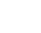 Stay in the loop of latest developments (@EECA_nz, LinkedIn)
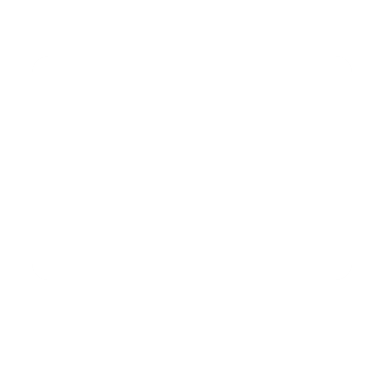 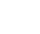 [Speaker Notes: And that’s it for the slides, Sarah will you please have a look through the chat for questions?]